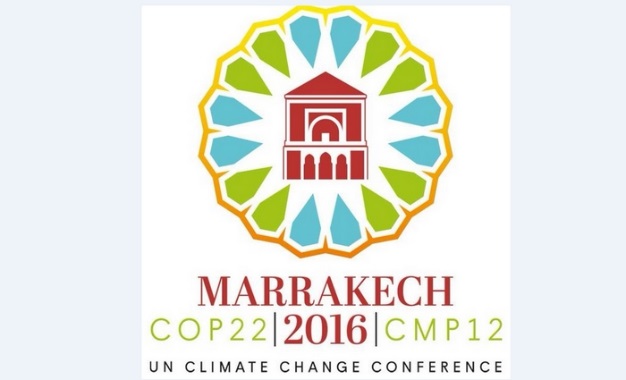 Damage and losses in the agriculture sectors and its influence on National Adaptation Plan outcomes
Julia WolfNatural Resources OfficerClimate and Environment Division, FAO
The impact of disasters on agriculture
Share of climate-related disasters’ damage and losses absorbed by agriculture in developing countries (2003-2013)
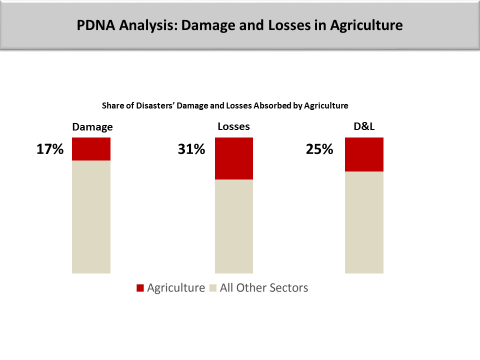 Damage: Total or partial destruction of physical assets and infrastructure in disaster-affected areas.
Losses: Changes in economic flows arising from the disaster
Source: 
FAO (2015), based on 78 PDNAs
07 November 2016
COP 22 Side event: Understanding the NAP-NDC linkages
2
Damage and Losses to agricultural sectors by climate-related disasters
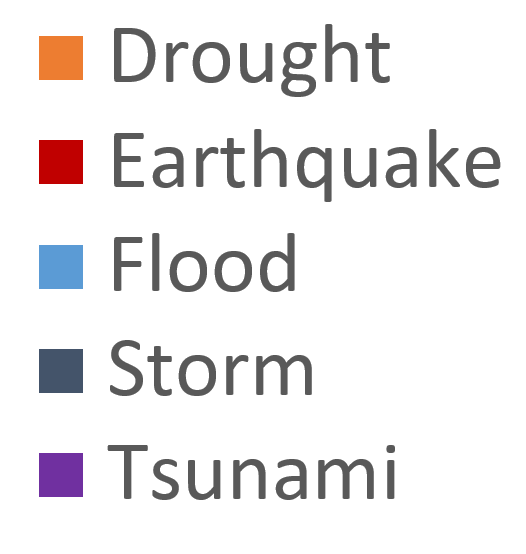 Source: 
FAO (2015), based on 78 PDNAs
07 November 2016
COP 22 Side event: Understanding the NAP-NDC linkages
3
Building resilience in the agriculture sectors
Source: Gitz and Meybeck (2012)
07 November 2016
COP 22 Side event: Understanding the NAP-NDC linkages
4
Barriers to harnessing synergies between disaster risk reduction and climate change adaptation
07 November 2016
COP 22 Side event: Understanding the NAP-NDC linkages
5
Bridging gaps through the NAP process
Entry point: improved access to climate change information
Entry point: integration of mutual concerns in sectoral planning and programming
Entry point: integration of mutual concerns in sectoral actions and investments
Entry point: sharing of lessons learned and best practices
07 November 2016
COP 22 Side event: Understanding the NAP-NDC linkages
6
Integrating agriculture in National Adaptation Plans (NAP-Ag) Programme
The NAP-Ag Programme has four main objectives:
07 November 2016
COP 22 Side event: Understanding the NAP-NDC linkages
7
Where do we work?
11 Countries
Asia
Nepal 
The Philippines
Thailand
Viet Nam
Latin America 
Colombia 
Guatemala 
Uruguay
Africa
The Gambia
Kenya
Uganda
Zambia
07 November 2016
COP 22 Side event: Understanding the NAP-NDC linkages
8
Source: FAO, 2015
Commonalities and differences
DRR/M
 Origins in humanitarian development 
 All (natural) hazards
 Focuses on extreme events
 Analysis based on past and current events
Short to medium-term focus
CCA
 Science-based CC impact scenarios
 Climate-related hazards
 Includes changes to average conditions
 Medium to long-term focus
Similar objectives
Mutually complementing Poverty and underlying risk/vulnerability reduction 
Mainstreaming
Resilience
Kyoto Protocol
Kobe  2nd WCDRR
Hyogo Framework
Cancun Framework,
Warsaw Mechanism
COP 21
Sendai Framework
Sustainable Development Goals (SDGs)
Disaster Response to Prevention and Preparedness
Mitigation to Adaptation
CCA/Resilience?
07 November 2016
COP 22 Side event: Understanding the NAP-NDC linkages
9
THANK YOU!
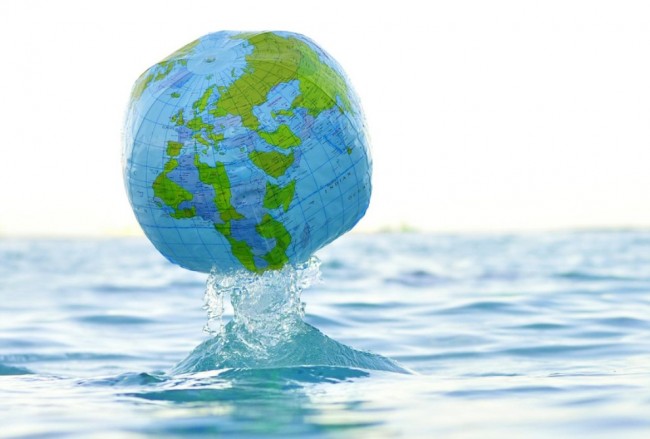 fao.org/climate-change